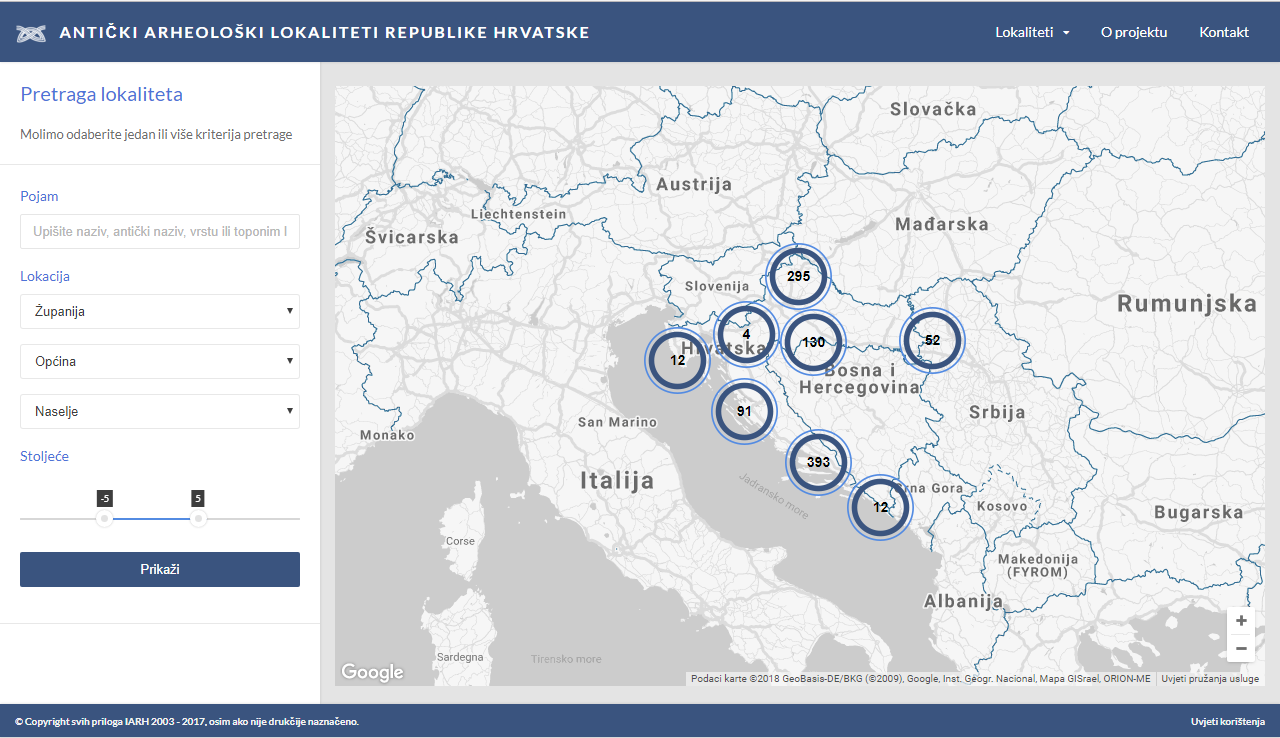 Projekt Antička baza podataka RH
Financiran – vlastita sredsva IARH-a
Izvori: 
		
 Arhiv IARH-a 
 vlastita istraživanja i rekognosciranja
 proučavanje starih izvora i literature

Aplikaciju je izradila tvrtka Sarpa d.o.o
ZAKONSKI OKVIR
USTAV REPUBLIKE HRVATSKE - Jamči pravo na pristup informacijama

Hrvatska deklaracija o otvorenom pristupu 

https://www.fer.unizg.hr/oa2012/deklaracija

1. Otvoreni pristup je javni interes. 
2. Znanstvene informacije jesu nacionalno blago. 
3. Rezultati javno financiranih znanstvenih istraživanja trebaju biti u otvorenom pristupu. 
4. Poseban značaj imaju informacije povezane s Hrvatskom. 
5. Postupci vrednovanja u znanosti ne smiju biti prepreka otvorenom pristupu. 
6. Nužni su novi modeli licenciranja pristupa informacijama. 
7. Informacije se pohranjuju i čuvaju trajno. 
8. Nacionalna infrastruktura otvorenog pristupa treba biti održiva.
Suradnici (IARH)
Ravnatelj - Marko Dizdar
Koordinatorica – Ivana Ožanić Roguljić
ARHINDOKS – Kristina Jelinčić Vučković
			- Kristina Turkalj
Ana Konestra, Goranka Lipovac Vrkljan, Bartul Šiljeg, Pia Šmalcelj Novaković, Asja Tonc, Marina Ugarković
VANJSKI SURADNICI
Alduk, Ivan, Konzervatorski odjel Ministarstva kulture u Imotskom

Artuković, Ivana, Muzej brodskog Posavlja

Borzić, Igor, Sveučilište u Zadru

Drpić, Jere

Jakovljević, Goran, Gradski muzej Bjelovar

Kolak, Tatjana, Muzej Like Gospić

Matijašić, Robert, Sveučilište Jurja Dobrile u Puli

Mikolašević, Marko, Konzervatorski odjel Ministarstva kulture u Vukovaru

Miletić Čakširan, Ivana, Konzervatorski odjel Ministarstva kulture u Sisku

Mirković, Zoran

Pavličić Hein, Mirela, Gradski muzej Požega

Perkić, Domagoj, Dubrovački muzeji

Radić Rossi, Irena, Sveučilište u Zadru

Šimek, Marina

Vulić, Hrvoje, Gradski muzej Vinkovci
STRUKTURA
Osnovni podaci
- Podaci o teritorijalnom ustroju RH (županije, općine, naselja,…)
- Podaci o konzervatorskim odjelima i muzejima RH
- Podaci o vrstama i tipovima lokaliteta
- Podaci o  pripadnosti provincijama i regijama
- Podaci o literaturi
- Podaci o lokalitetima i podlokalitetima
URBANA CJELINA 
1.	Grčki grad/polis
2.	Colonia 
3.	Municipium 
4.	Gradovi s italskim pravom 
5.	Civitas
6.	Grad (bez statusa)


RURALNA CJELINA
1.	Vicus
2.	Pagus
3.	Villa rustica
4.	Villa maritima
5.	Visinsko naselje
6.	Ruralni kompleks bez kategorije
7.	Gradina
8.	Zbjeg

STAMBENI OBJEKT
1.	insula
2.	villa urbana
3.	palača

GOSPODARSKI OBJEKT
1.	ostaci centaurijacije (Hora/ager ?)
2.	proizvodni objekt 
3.	skladišni prostori

SAKRALNI OBJEKT
1.	Kultno mjesto
2.	Hram
3.	Bazilika
4.         Samostan
5.         Žrtvenik 
6.         Špilja


POGREBNI PROSTOR
1.	Nekropola
2.	Groblje
3.	Grob
4.	Mauzolej
5.	Nadgrobni spomenik 
6.	Sarkofag






KOMUNALNA INFRASTRUKTURA
1.	Vodovod
2.	Kanalizacija
3.	Bunar
4.	Cisterna
5.	Kanal

PROMETNA INFRASTRUKTURA
1.	Cesta
2.	Luka 
3.	Mansio
4.	Most
5.	Mutatio
6.	Postaja 
7.	Obalna struktura
8.	Statio

JAVNI OBJEKT
1.	amfiteatar
2.	teatar
3.	forum
4.	terme
5.	trijem
6.	memorativne građevine 
7.	Bazilika

VOJNI OBJEKT
1.	vojni logor
2.	kasnoantički vojni objekt
3.	Obrambeni sustav

FORTIFIKACIJSKI OBJEKT
1.	obrambene zidine
2.	utvrda
3.	promatračnica/kula
4.	Jarak
5.	vrata

PODVODNI LOKALITET
1.	brodska havarija
2.	rastresiti teret
3.	pojedinačni nalaz
4.	potopljeni kulturni krajolik

ŠPILJA
REKOGNOSCIRANJE
NEKATEGORIZIRANO